Programming in C#	Collections
CSE 494R
(proposed course for 459 Programming in C#)
Prof. Roger Crawfis
Collection Namespaces
The .NET framework provides several components that aid in using collections, either those directly implemented in .NET or your own custom collections.
The collection namespaces are:
Flavors of Collections
Scattered across these namespaces are components that:
Provide standard interfaces for working with a broad range of collection implementations.
Provide robust and complete concrete implementations for common data structures such as linked-lists, dynamic arrays and partial maps.
Provide wrappers around a few of these concrete classes for user customization.
Provide a wrapper or proxy that limits the accessibility to read-only.
Generic vs. non-Generic
The Generic collection interfaces and classes provide strong type safety and should almost always be preferred over the non-generic collections introduced in C# 1.0
Many of the generic interfaces are derived from the non-generic interfaces, so we will cover both.
What is a Collection?
A collection can provide various degrees of functionality.
At a minimum it needs to provide some mechanism to list or enumerate its members.
Other useful, but non-essential functionality might include adding and removing items, clearing the collection, indexing into the collection, …
Enumeration
Basic construct of any enumerator:
public interface IEnumerator
{
bool MoveNext();
object Current { get; }
void Reset();
}
Enumeration
All interfaces in .NET have an initial letter of I
Basic construct of any enumerator:
public interface IEnumerator
{
bool MoveNext();
object Current { get; }
void Reset();
}
Question and an action
Called before Current
This is one of the beauties of type unification.
Bad Enumerator Design
Using an enumerator is quite easy:
class MyCollection : IEnumerator { … }
MyCollection animals;
…
animals.Reset();
while (animals.MoveNext())
{
Animal pet = (Animal) animals.Current;
… 
}
As we will see shortly, the foreach statement provides a much cleaner implementation.
Bad Enumerator Design
Using an enumerator is quite easy:
class MyCollection : IEnumerator { … }
MyCollection animals;
…
animals.Reset();
while (animals.MoveNext())
{
Animal pet = (Animal) animals.Current;
… 
}
Non-generic requires a type conversion.
As we will see shortly, the foreach statement provides a much cleaner implementation.
Iterator Design Pattern
Intent
Access elements of a container without exposing its representation
Applicability
Require multiple traversal algorithms over a container
Require a uniform traversal interface over different containers
When container classes & traversal algorithm must vary independently
Iterator Design Pattern
Some collections may have more than one way to iterate over them (e.g., graphs).

Solution: Separate the iteration from the class.
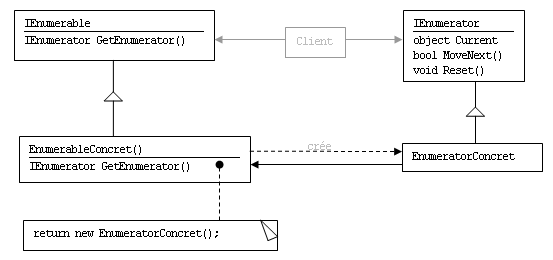 IEnumerable
Collections in .NET use the Iterator Design Pattern, hence they do not implement IEnumerator.
Instead they implement IEnumerable.
Creates a new instance of an IEnumerator and returns it.
public interface IEnumerable {
IEnumerator GetEnumerator();
}
Generic Interfaces
public interface IEnumerator<T> : IEnumerator, IDisposable
{
T Current { get; }
}

public interface IEnumerable<T> : IEnumerable 
{
IEnumerator<T> GetEnumerator();
}
Enumerating Collections
Let’s look at how we use these interfaces first, then we will look at how we might implement them in our own collections.
Enumerating Collections
class MyCollection : IEnumerable { … }
MyCollection animals;
…
IEnumerator animalIterator = animals.GetEnumerator();
animalIterator.Reset(); // This is usually not needed.
while (animalIterator.MoveNext())
{
Animal pet = (Animal) animalIterator.Current;
IEnumerator iterator = animals.GetEnumerator();
while (…) { … }
… 
}
Enumerating Collections
class MyCollection : IEnumerable { … }
MyCollection animals;
…
IEnumerator animalIterator = animals.GetEnumerator();
animalIterator.Reset(); // This is usually not needed.
while (animalIterator.MoveNext())
{
Animal pet = (Animal) animalIterator.Current;
IEnumerator iterator = animals.GetEnumerator();
while (…) { … }
… 
}
Nested iterators!
Old outdated approach!!!
Enumerating Collections
class MyCollection : IEnumerable <Animal> { … }
MyCollection animals;
…
IEnumerator<Animal> animalIterator 
					= animals.GetEnumerator();
while (animalIterator.MoveNext())
{
Animal pet = animalIterator.Current;
IEnumerator<Animal> iterator = animals.GetEnumerator();
while (…) { … }
… 
}
Enumerating Collections
class MyCollection : IEnumerable <Animal> { … }
MyCollection animals;
…
IEnumerator<Animal> animalIterator 
					= animals.GetEnumerator();
while (animalIterator.MoveNext())
{
Animal pet = animalIterator.Current;
IEnumerator<Animal> iterator = animals.GetEnumerator();
while (…) { … }
… 
}
No type casting!
Still an old outdated approach!!!
Enumerating Collections
Compiler syntax shortcut – the foreach
class MyCollection : IEnumerable <Animal> { … }
MyCollection animals;
…
foreach(Animal pet in animals)
{
foreach (…) { … }
… 
}
The foreach can be used with any IEnumerable collection!!!
Enumerable Collections
What collections are enumerable? 
That is, support the IEnumerable  or IEnumerable<T> interfaces?
System.Array – all arrays support IEnumerable<T>
All .NET collections except dictionaries.
System.String or string.
Any user-defined class supporting the interface.
Enumerable Collections
readonly char[] vowels = { 'a','e‘,'i','o','u' };

void AddCorpus( string corpus )  {
    foreach (char letter in corpus)
          foreach (char vowel in vowels)
                if (vowel == letter) … 
}
Implementing Iterators
Implementing the IEnumerable interface provides:
Automatic support for the foreach loop.
Programming to interfaces
Implementing Iterators
Collections that wrap another collection:
    public class Graph : IEnumerable<GraphNode>
     {
         private IList<GraphNode> nodes;
         public IEnumerator<GraphNode> GetEnumerator()  {
             return nodes.GetEnumerator();
         }
         IEnumerator IEnumerable.GetEnumerator()  {
             return GetEnumerator();
         }
	}
Implementing Iterators
IList is deriverd from the IEnumerable<T> interface.
Collections that wrap another collection:
    public class Graph : IEnumerable<GraphNode>
     {
         private IList<GraphNode> nodes;
         public IEnumerator<GraphNode> GetEnumerator()  {
             return nodes.GetEnumerator();
         }
         IEnumerator IEnumerable.GetEnumerator()  {
             return GetEnumerator();
         }
	}
Implementing Iterators
Using the yield return operation.
    public class Graph : IEnumerable<string>
    {
        private IList<GraphNode> nodes;
        public IEnumerator<string> GetEnumerator()  {
            foreach (GraphNode node in nodes)  {
                yield return node.Label;
            }
        }
        IEnumerator IEnumerable.GetEnumerator()  {
            return GetEnumerator();
        }
    }
Implementing Iterators
What is happening here?
Are we returning strings or IEnumerators?
Did we just lose the decoupling of the iterator from the class?
Can we still have multiple concurrent iterators?
To better understand what the compiler is doing, let’s look at an explicit implementation.
Implementing Iterators
class GraphNodeEnumerator : IEnumerator<string>
        {
            #region IEnumerator<string> Members
            public string Current
            {
                get { return graph.nodes[currentIndex].Label; }
            }
            #endregion
Implementing Iterators
#region IEnumerator Members
            object IEnumerator.Current
            {
                get { return Current; }
            }
            public bool MoveNext()
            {
                return ++currentIndex < graph.nodes.Count;
            }
            public void Reset()
            {
                currentIndex = -1;
            }
            #endregion
Implementing Iterators
private int currentIndex = -1;
            private Graph graph;
            internal GraphNodeEnumerator(Graph graph)
            {
                this.graph = graph;
            }
        }
Implementing Iterators
In order for this to work, the iterator needs access to the Graph’s private data. This requires a nested class.
Note that the class can be private, we will only expose it as an instance of type IEnumerator.
Implementing Iterators
OK, so back to the yield return.
Note, that most of the explicit implementation is rather boiler-plate.
The compiler will take the statements in the GetEnumerator and embed them into a hidden nested class that it creates.
Implementing Iterators
Can have multiple yield returns.
    internal class PrimaryColors : IEnumerable<Color>
    {
        #region IEnumerable<Color> Members
        public IEnumerator<Color> GetEnumerator()
        {
            yield return System.Drawing.Color.Red;
            yield return System.Drawing.Color.Green;
            yield return System.Drawing.Color.Blue;
        }
        #endregion
        #region IEnumerable Members
…
    }
Implementing Iterators
The yield break clause allows you to exit the iterator early or unexpectedly.
        public static IEnumerable<int> Range(int min, int max)
        {
            while (true)
            {
                if (min >= max)
                {
                    yield break;
                }
                yield return min++;
            }
        }
Implementing Iterators
Can have multiple iterators returned from properties, Reverse, …
For the Graph, perhaps I do not want it to be Enumerable, but to have 2 properties, Nodes, and Edges, each of which a IEnumerable.
May also want Depth-first, post-order traversal of the nodes starting from a particular node.
Implementing Iterators
public class TowersOfHanoi
    {
        public enum Peg { A, B, C }
        public struct Move
        {
            public Move(Peg from, Peg to) { From = from; To = to; }
            public readonly Peg From;
            public readonly Peg To;
        }
        public static IEnumerable<Move> GenerateMoves(int n, Peg from, Peg to, Peg scratch)
        {
            if (n == 1) yield return new Move(from, to);
            else
            {
                foreach (Move m in GenerateMoves(n - 1, from, scratch, to)) yield return m;
                yield return new Move(from, to);
                foreach (Move m in GenerateMoves(n - 1, scratch, to, from)) yield return m;
            }
        }
    }
recursive calls
Implementing Iterators
public class TowersOfHanoi
    {
        public enum Peg { A, B, C }
        public struct Move
        {
            public Move(Peg from, Peg to) { From = from; To = to; }
            public readonly Peg From;
            public readonly Peg To;
        }
        public static IEnumerable<Move> GenerateMoves(int n, Peg from, Peg to, Peg scratch)
        {
            if (n == 1) yield return new Move(from, to);
            else
            {
                foreach (Move m in GenerateMoves(n - 1, from, scratch, to)) yield return m;
                yield return new Move(from, to);
                foreach (Move m in GenerateMoves(n - 1, scratch, to, from)) yield return m;
            }
        }
    }
public static void Main()
    {
        foreach(Move m in ToweresOfHanoi.GenerateMoves(4, Peg.A, Peg.B, Peg.C))
        {
            Console.WriteLine("From {0} to {1}", m.From, m.To);
        }
    }
From A to C    From A to B    From C to B    From A to C    From B to A    From B to C    From A to C    From A to B    From C to B    From C to A    From B to A    From C to B    From A to C    From A to B    From C to B
recursive calls
As with almost all recursion, cute, but not very efficient!
Implementing Iterators
For collections having a key/value pair, such as the Dictionary classes we will discuss later a separate interface is built ontop of the IEnumerator interfaces:
IDictionaryEnumerator : IEnumerator
IDictionaryEnumerator<KeyValuePair<TKey,TValue>> :		    IEnumerator<KeyValuePair<TKey,TValue>>
These interfaces replace the Current property with an Entry property, a Key property and a Value property.
Enumerable Collections
public class VowelHistogram 
{
    static readonly string vowels = "aeiou";
     public IDictionary<char, int> VowelCounts    { get { return vowelCounts; } }
     void AddCorpus( string corpus )
    {
        foreach (char letter in corpus)
            foreach (char vowel in vowels)
                if (vowel == letter)
                    vowelCounts[vowel] += 1;
    }
    private IDictionary<char, int> vowelCounts = new Dictionary<char, int>(5);
}
Programming in C#	Collections
CSE 494R
(proposed course for 459 Programming in C#)
Prof. Roger Crawfis